Pupil sheets
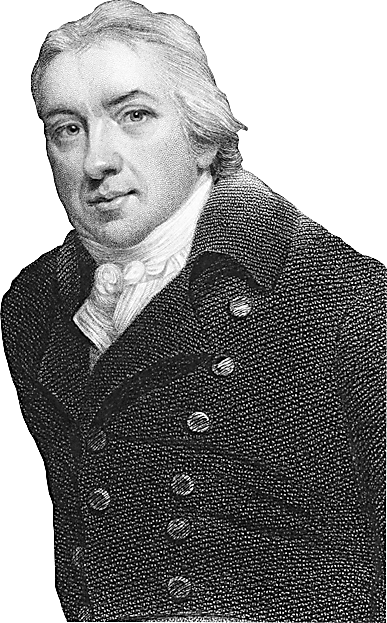 Teacher tips:
Look out for the Teacher Tips to the left of the PowerPoint when in normal view.
Episode Four
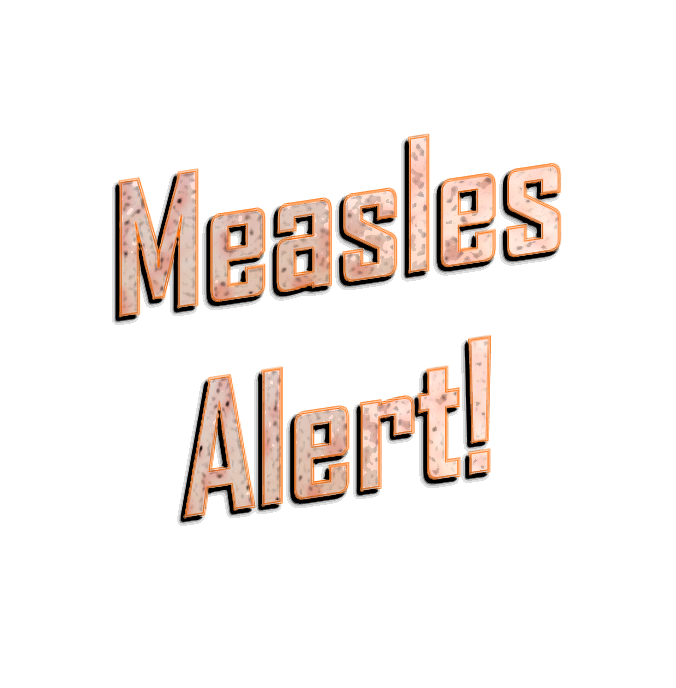 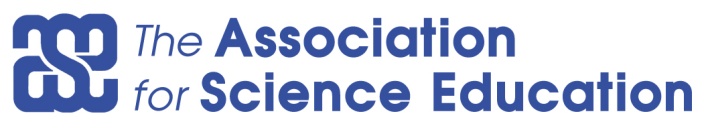 Promoting Excellence in Science Teaching and Learning
This activity was produced by the Association for Science Education 
in partnership with James Films© 2016
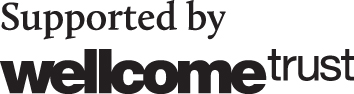 PS1
Outbreak evaluation report
PS1
Teacher tips:

The report could be produced in a variety of formats e.g. poster, computer presentation, spoken presentation, video.
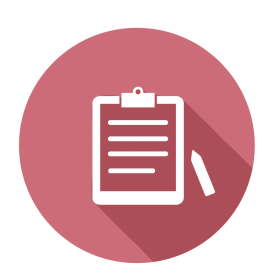 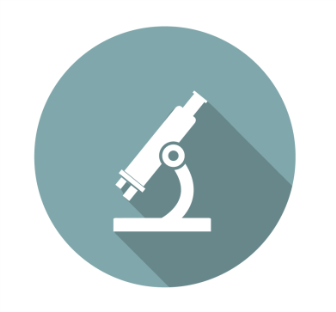 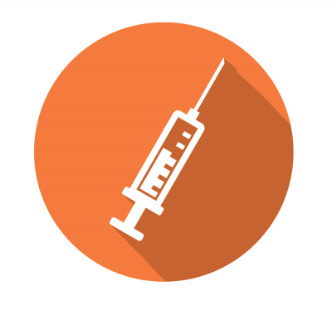 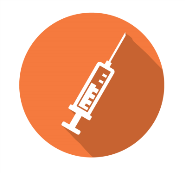 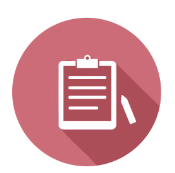 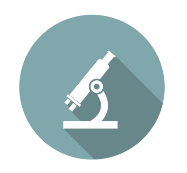 [Speaker Notes: Teachers notes:]
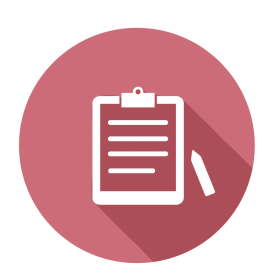 PS2
Data analysts
PS2
Cut out the following labels and add them to the measles cases graph at the correct points on the graphs. Complete the sentences to explain why the data made the team take the different actions.

For example:
The outbreak was declared over because the data showed there were no new cases of measles.
Teacher tips:
[Speaker Notes: Teacher tips: Completed answers in the order they should appear on the graph. These could be copied onto the graph if there is not enough space to stick the labels.

Emergency measures were introduced because the number of measles cases was not dropping.
Letters to parents were written because the number of measles cases was starting to rise more steeply. 
A letter to government was issued because the number of measles cases was starting to rise more steeply. 
A red alert was issued because the number of measles cases started to rise very steeply.
The outbreak report was started because number of cases was starting to drop.
The outbreak was declared over because there were 0 cases of measles.]